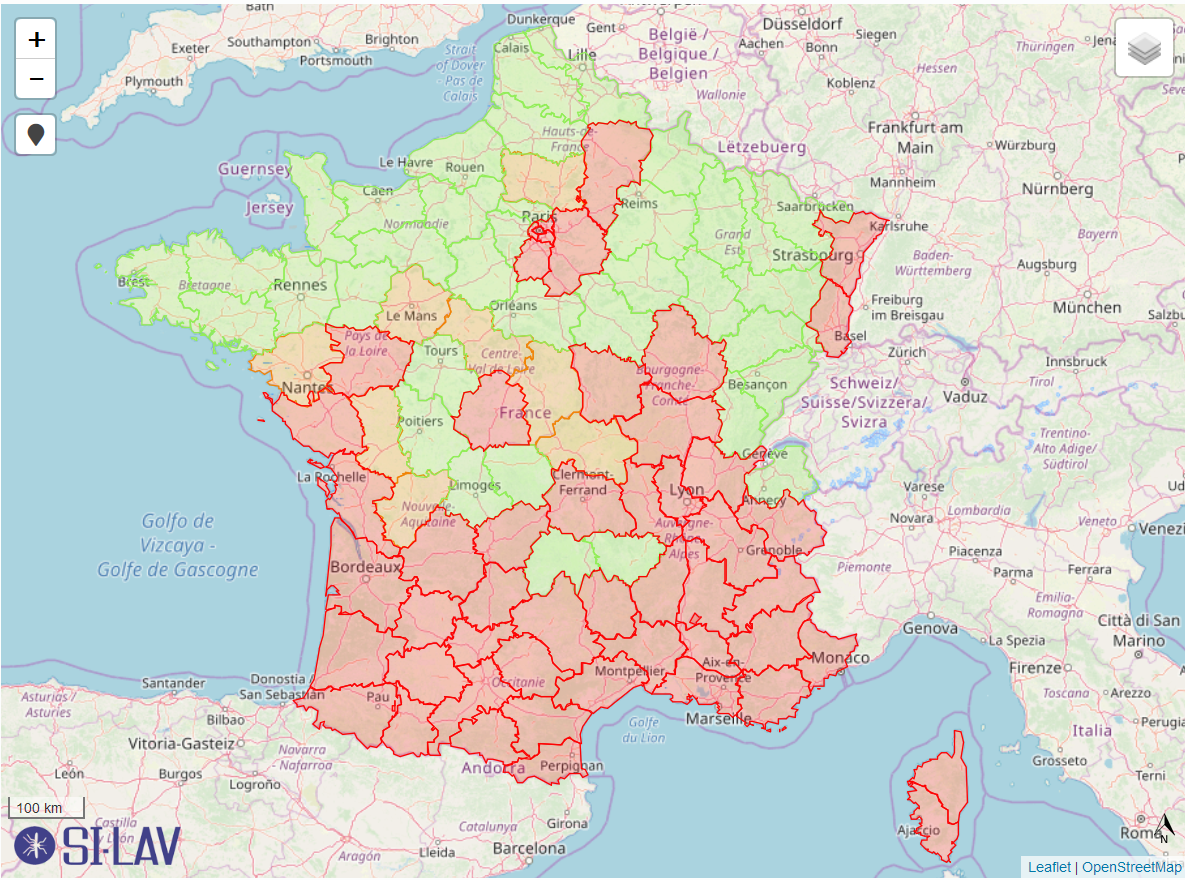 Évolution de la zone colonisée en France fin 2018
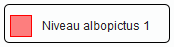 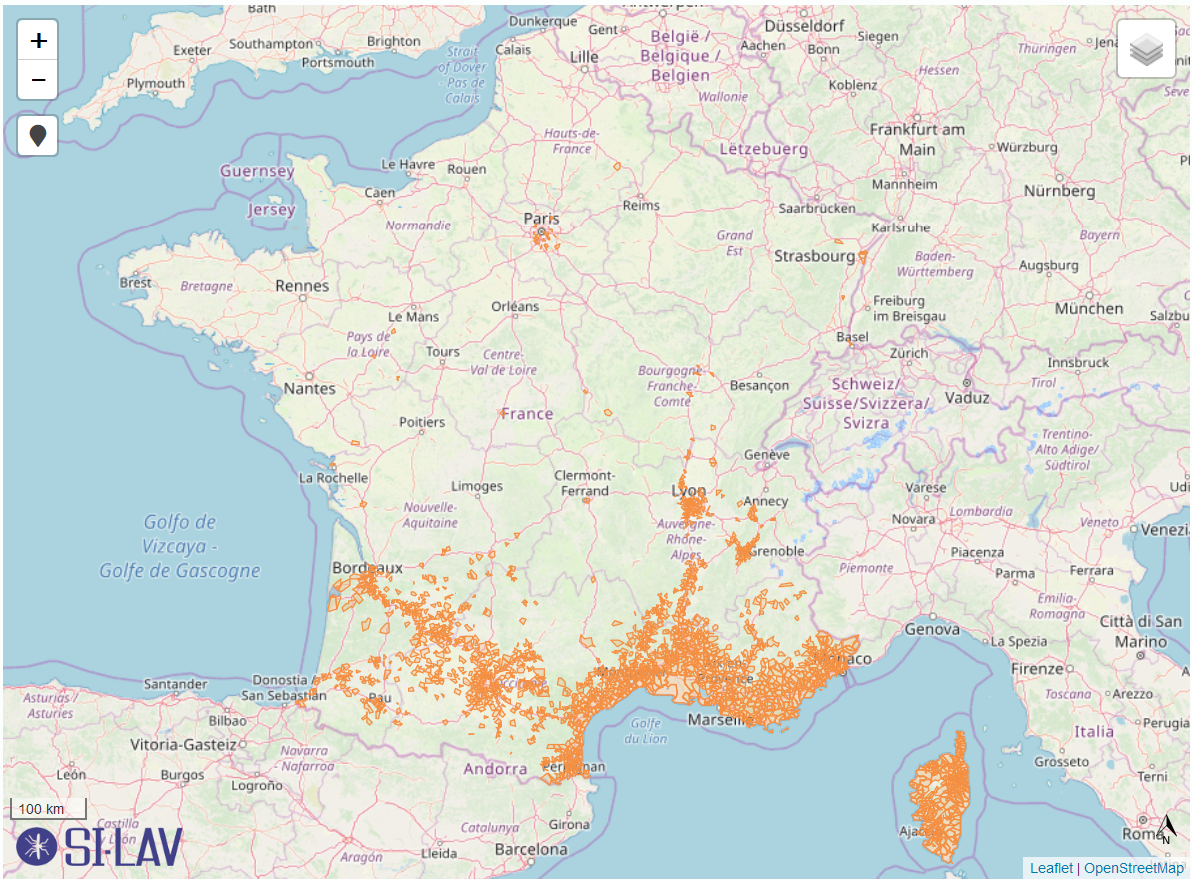 Évolution de la zone colonisée en France fin 2018
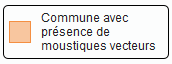 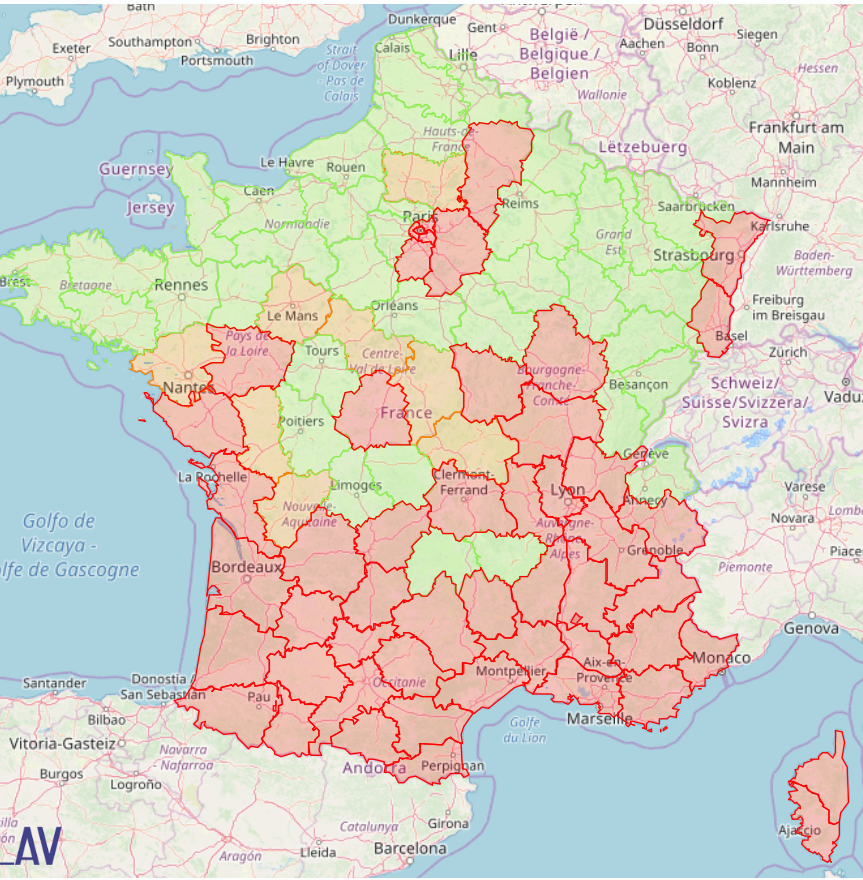 Évolution de la zone colonisée en France fin 2018
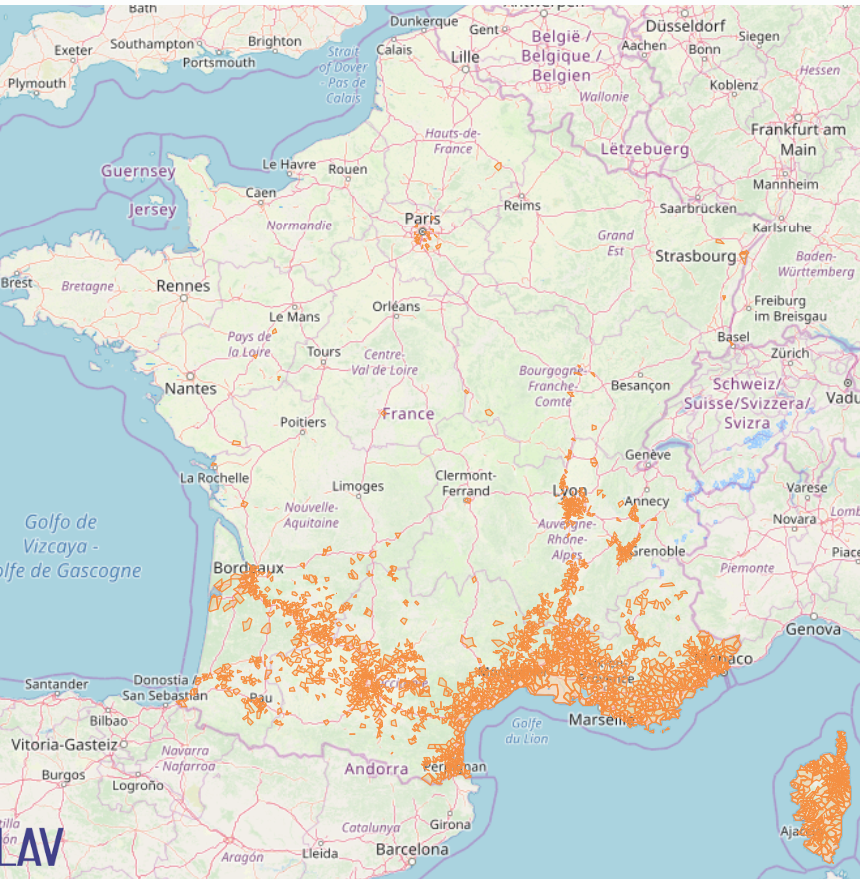 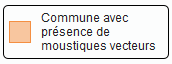 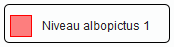 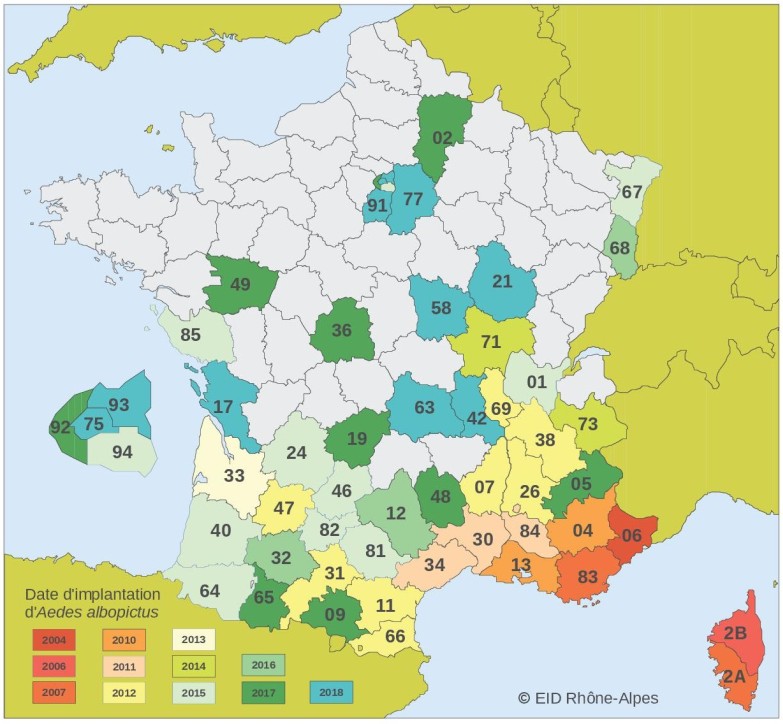 Années d’implantation du moustique tigre
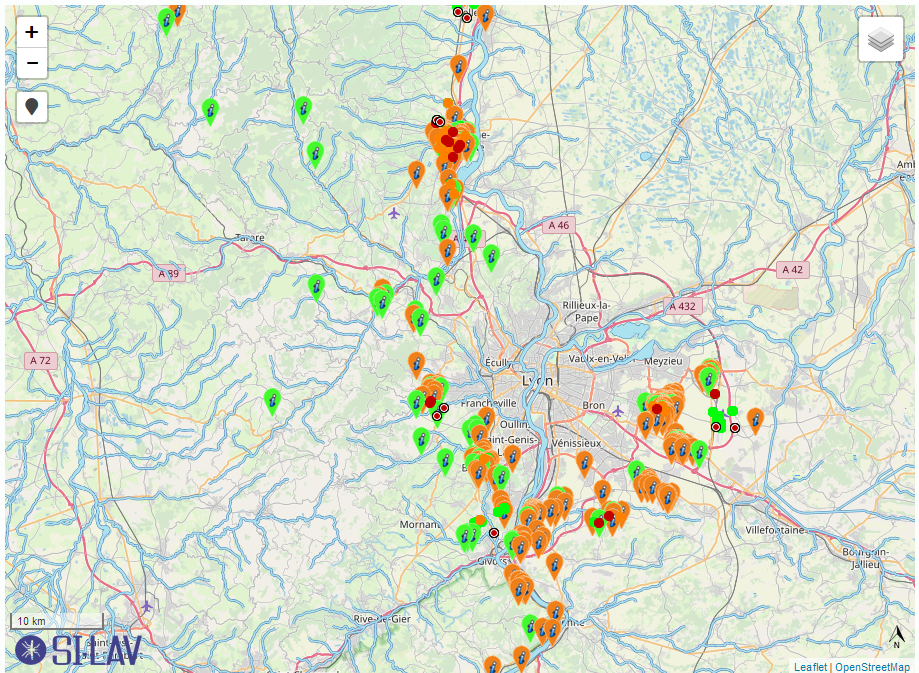 Observations de moustique tigre (rouge = positifs)
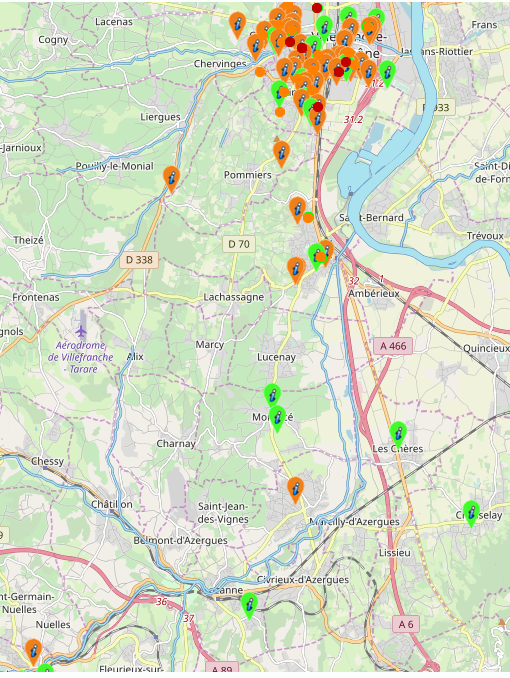 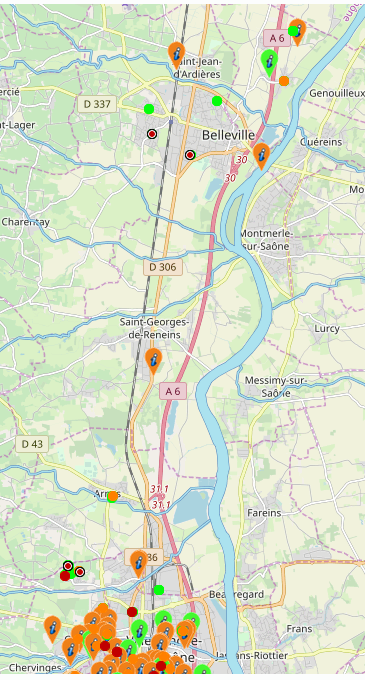 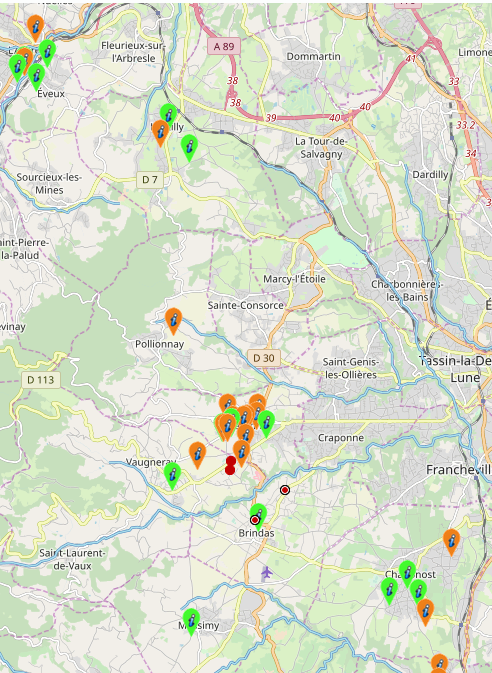 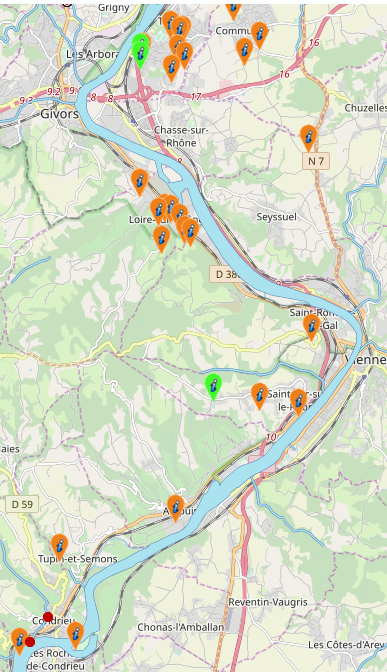 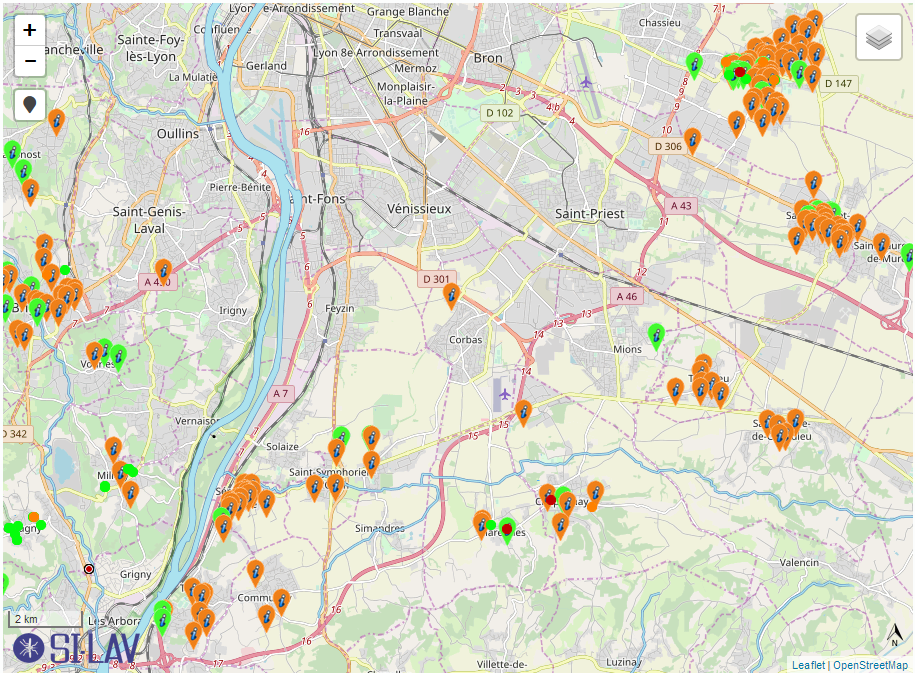 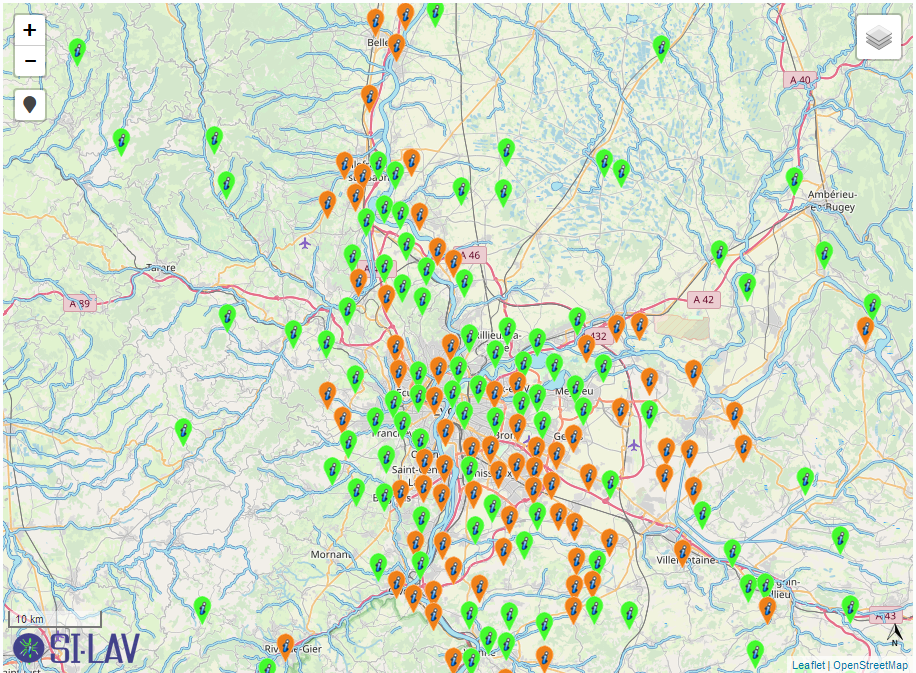 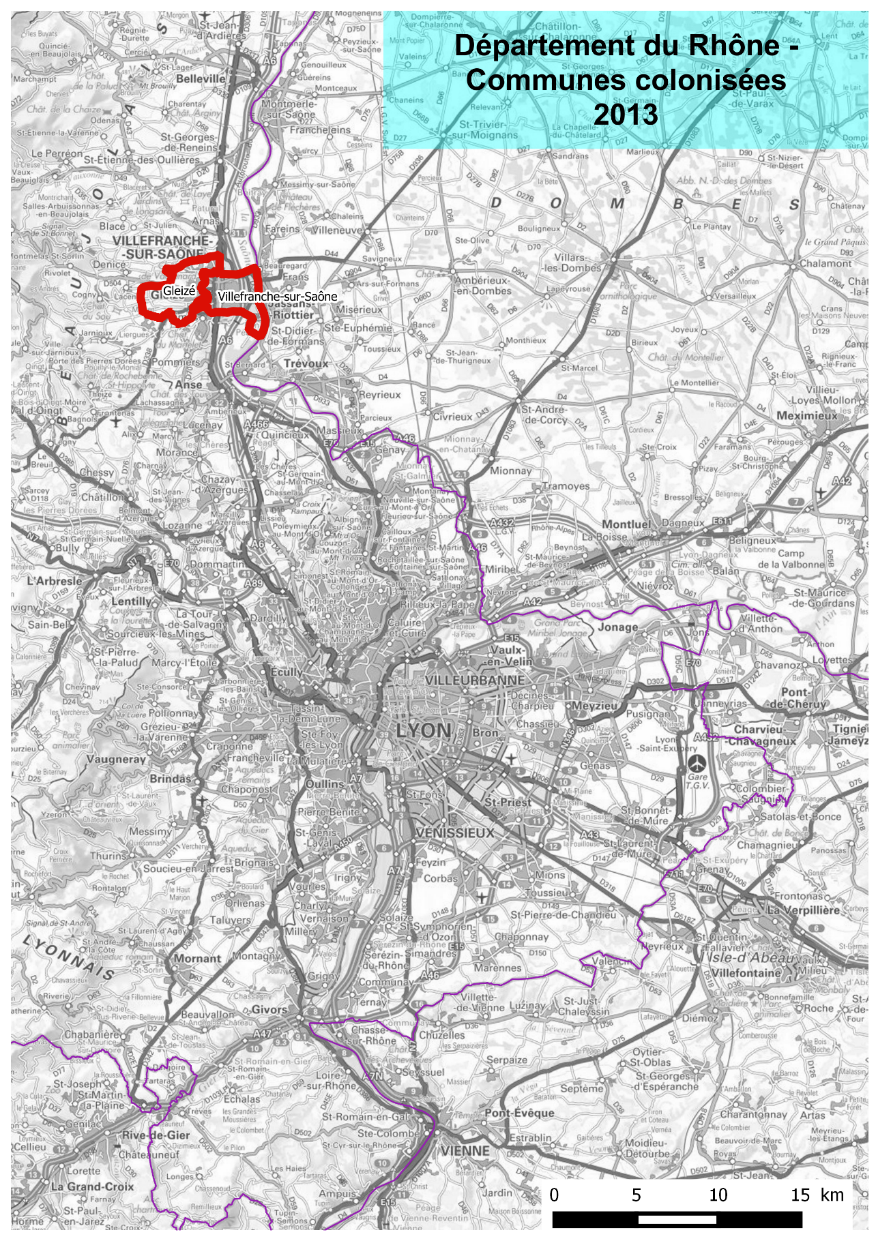 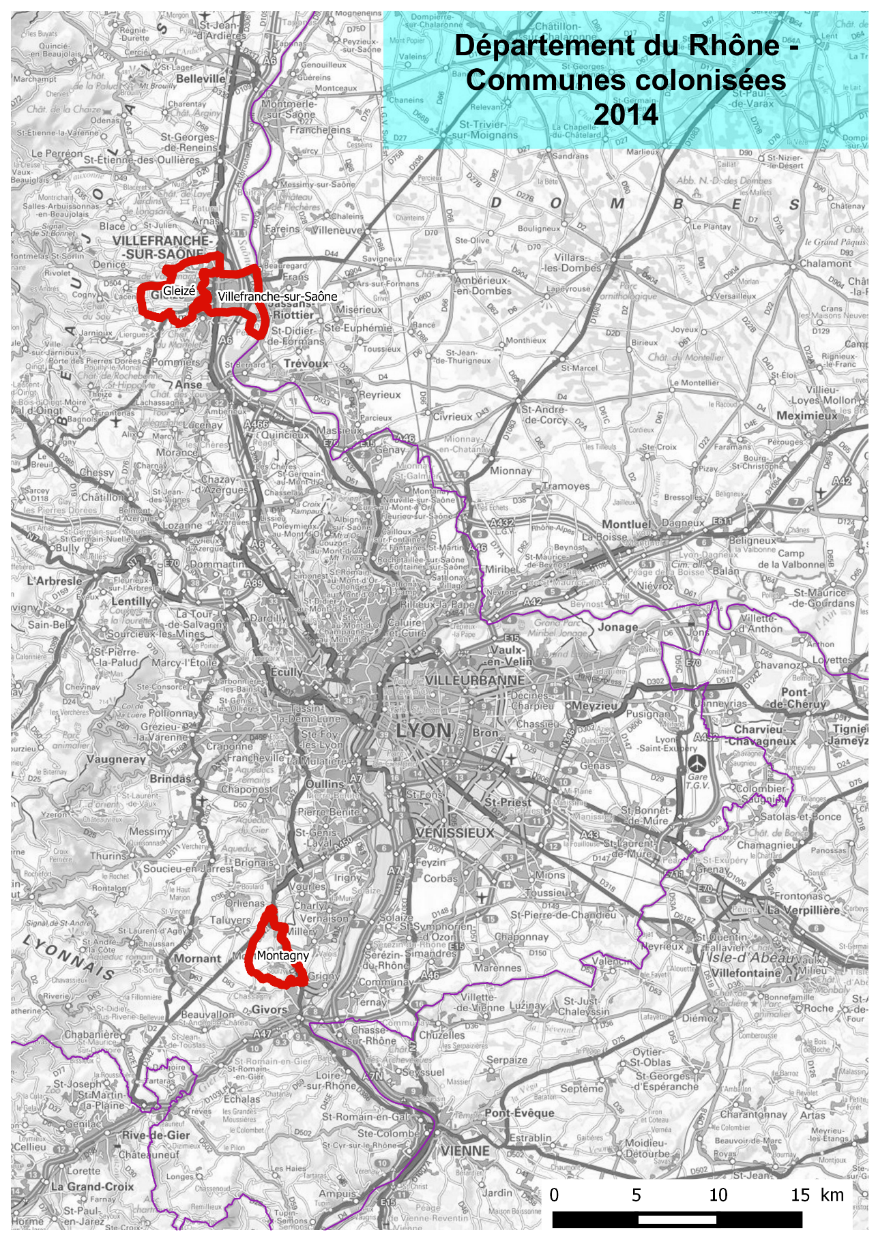 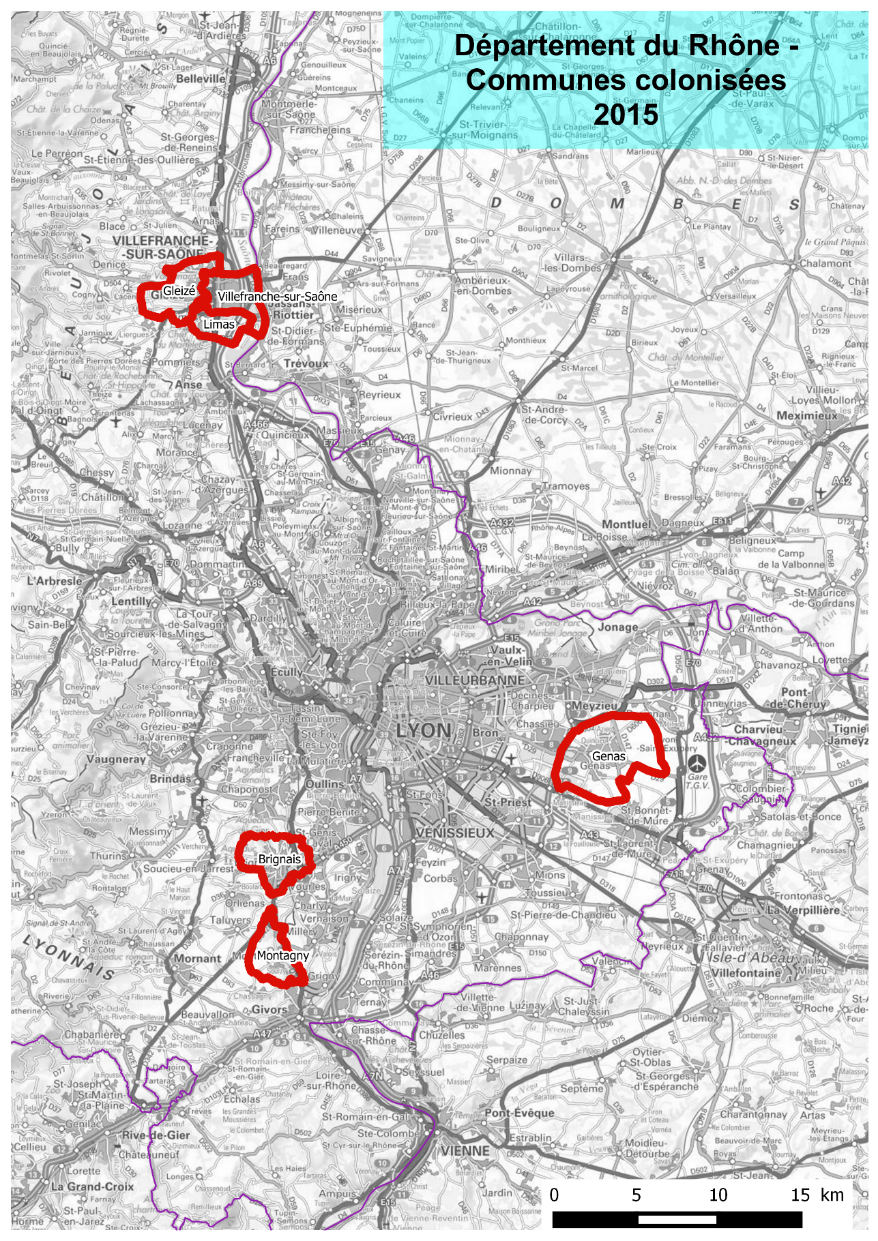 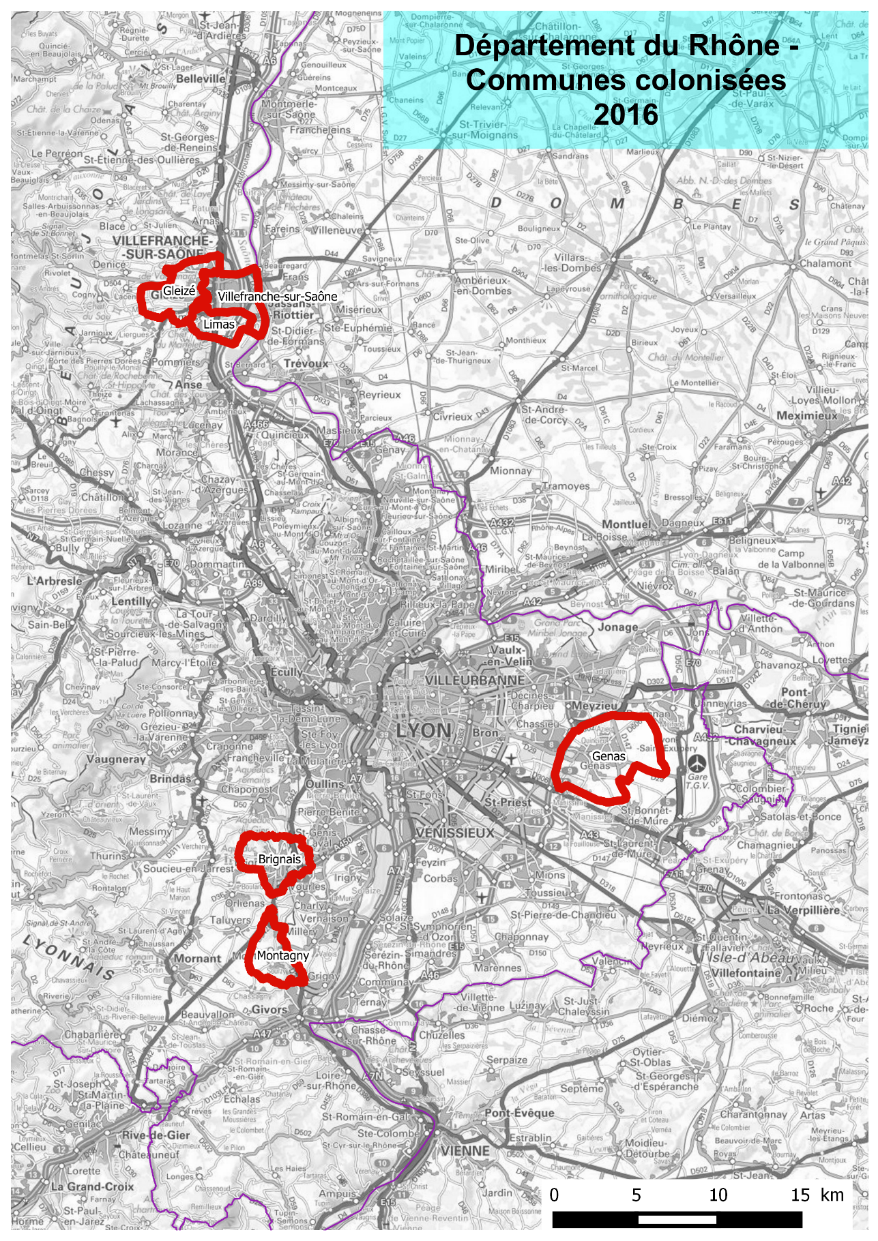 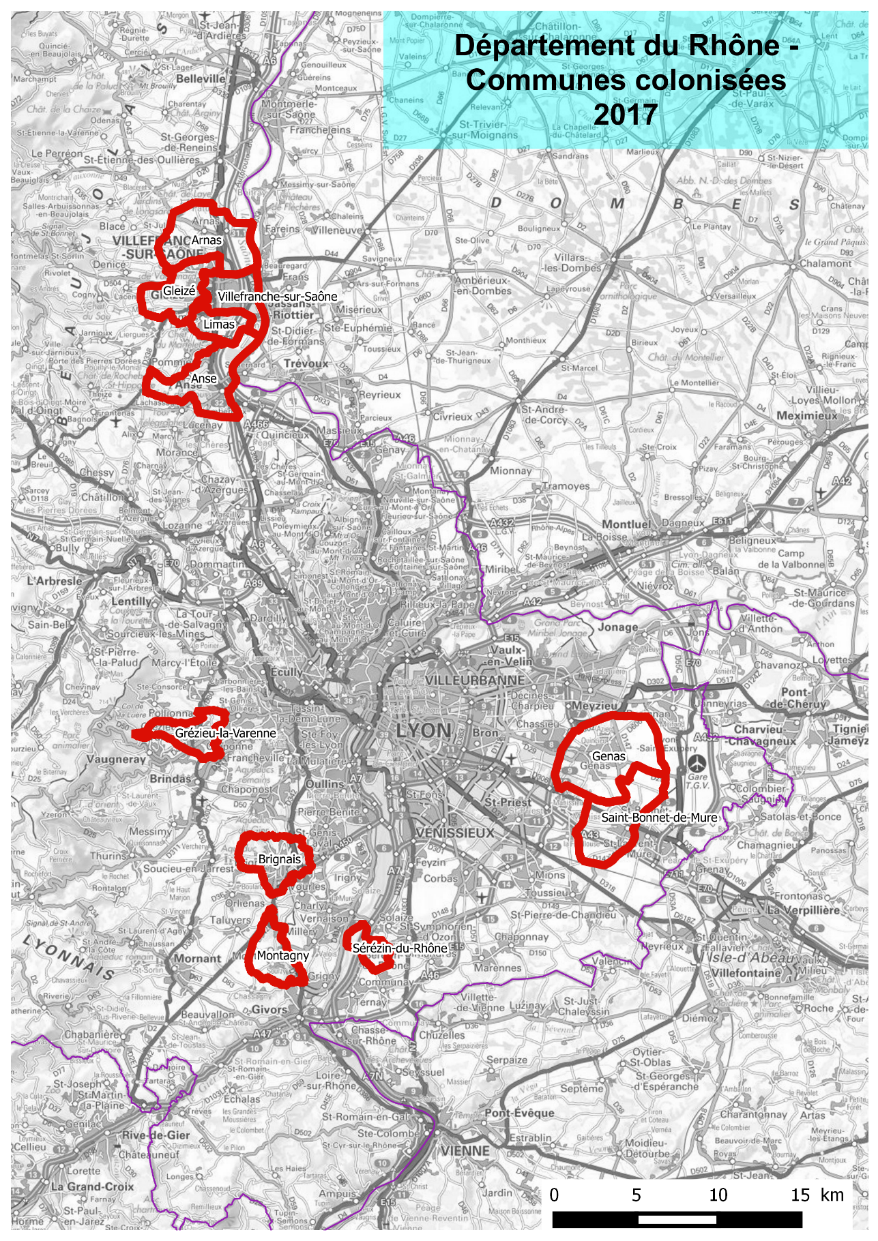 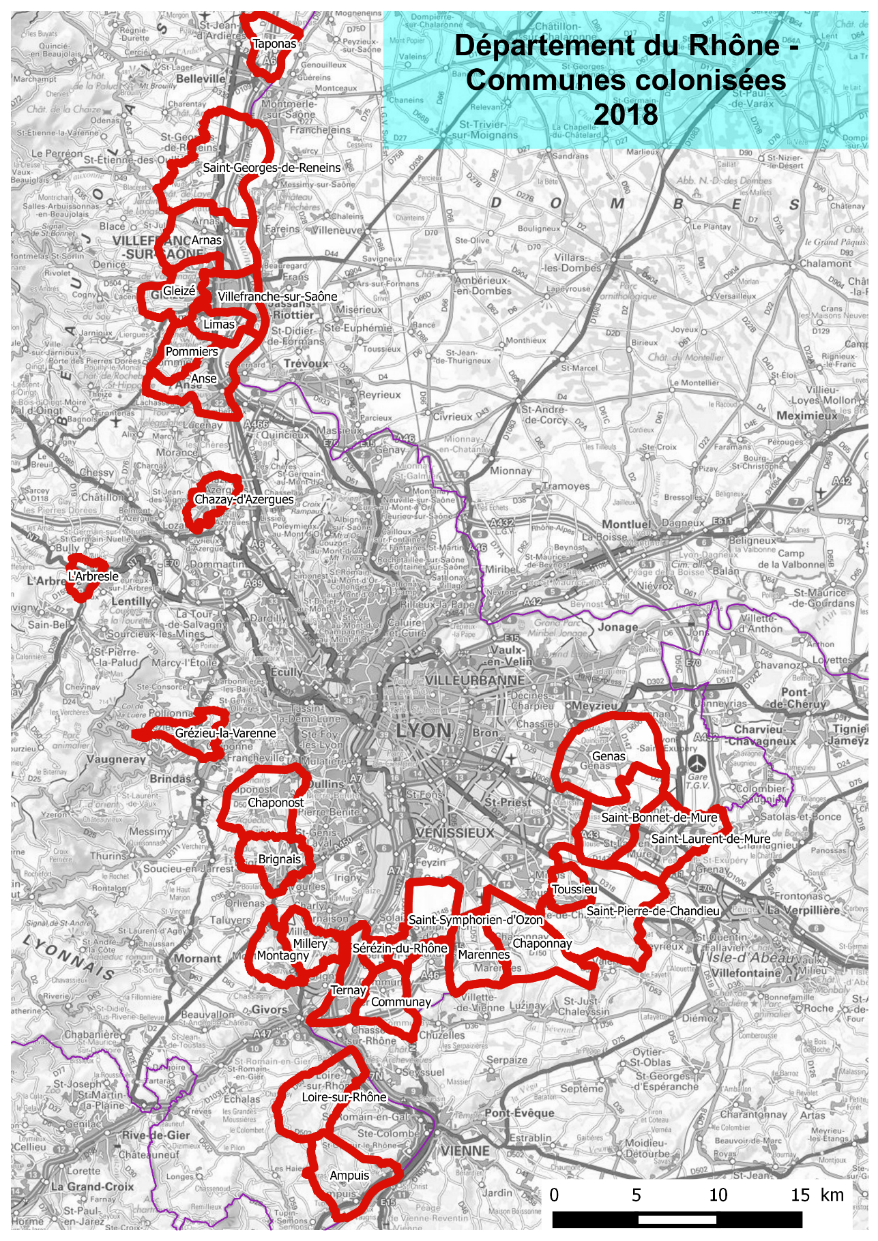 Nouvelles communes 2019
BELLEVILLE
BRINDAS
COLOMBIER-SAUGNIEU
CONDRIEU
LENTILLY
LIERGUES
SAINT-CYR SUR LE RHONE
SAINT-JEAN-D'ARDIERE
SATOLAS ET BONCE
VAUGNERAY
VOURLES
PUSIGNAN
SAINT-ROMAIN EN GAL